Kendini tanıma ve İletişim kavramI (Devam)…
İstekte Bulunmak Ama Nasıl?
Durum Ne?
Durumun sizi etkileyen yönü ne?
Düşünce ve duygunuz ne?
 Ne istiyorsunuz?
İstek Cümlesi
Algı!
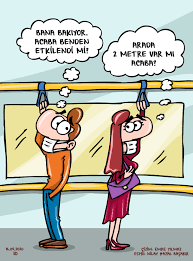 Kişi  durumun farkında mı ?
Farkında ise sebebi ne ?
Duyguyu Tanıma Tamam Ya Sonrası?
Duyguyu bastırmak
Duyguyu yıkıcı olarak ifade etmek
Duyguyu yapıcı olarak ifade etme.
İletişim ama nasıl?
Pasif:  Kişinin düşünce ve duygularını açık haliyle ifade edemediği bir iletişim türüdür.
Kişi1: Yemeğe nereye gidelim?
Kişi 2: Fark etmez  (aslında gitmek istediği bir yer vardır ama ifade etmez, edemez.)
Agresif: Kişinin düşünce ve duygularını olumsuz tutum ve davranışlarla ifade ettiği bir iletişim türüdür.
Kişi1: Yemeğe nereye gidelim?
Kişi 2: Valla ben sadece …restorana giderim.
Kişi1: Aslında yakınlarda yeni bir yer açılmış. Orayı mı denesek. 
Kişi2: Hem soruyorsunuz hem başka yer öneriyorsunuz.
İletişim ama nasıl?
Manipulatif: Kişinin, duygu ve düşüncelerini yönlendirerek ifade ettiği iletişim türüdür. Olayın tüm haliyle değil , kendisi için uygun hali ile ele alır. Kendisi için yararlı bilgileri ortaya koyar, yararlı olmayanları saklar.
Kişi1: Yemeğe nereye gidelim?
Kişi2: Ben sadece …restorana giderim.
Kişi1: Aslında yakınlarda yeni bir yer açılmış. Orayı mı denesek. 
Kişi2: Orasının çok pis olduğunu duydum ve fiyatları da çok pahalıymış.
Atılgan: Başkasının haklarını çiğnemeden, kendi düşünce duygu ve isteklerini iletme sürecidir.
Kişi1: Yemeğe nereye gidelim?
Kişi2: Aslında ben bu gün … yemek istiyorum o yüzden … ‘ya gitmek istiyorum. Herkese uyarsa oraya gidebiliriz.
Yapıcı duygu ifadesinde amaç bireyi değil davranışı hedef almaktır.
Bana sormadan , benim adıma karar vermene çok kızdım.

Benimle alay etmenize çok üzülüyorum.

Sınıf içinde ben istemeden  bana söz verildiğinde cok geriliyorum.
İstediğiniz ne?
Bana sormadan tiyatro bileti almanız, işlerimin aksamasına sebep oldu ve çok sıkışmış hissettim. Bundan sonra bana bilet alırken benim de fikrimi sormanızı istiyorum/rica ediyorum.
Bana sormadan tiyatro bileti almanız, planlarımın bozulmasına sebep oldu ve çok kızdım. Bundan sonra bana bilet alırken benim de fikrimi sormanızı istiyorum/rica ediyorum.
Bana sormadan tiyatro bileti almanız, benim fikrimi önemsemediğinizi düşündürdü  ve çok üzüldüm. Bundan sonra bana bilet alırken benim de fikrimi sormanızı istiyorum/rica ediyorum..
İstediğiniz ne?
Saçlarını lavaboda kaldığında, lavaboyu kullanamıyorum. Lavabonun pis olduğunu düşünüyorum ve  iğreniyorum. Saçlarını taradıktan sonra lavabodan saçlarını almanı istiyorum/rica ediyorum.

Odada telefonunla oynadığında uyuyamıyorum. Telefonunun konsantrasyonumu dağıtıyor geriliyorum. Telefonunun sesini kapatmanı istiyorum/rica ediyorum.
Terapotik(yardım Edici İletişim) İletişim
Hasta ve hemşire arasında kurulan , hastanın gereksinimleri temel alarak, hemşire tarafından kurulan , sürdürülen ve sonlandırılan bir iletişim türüdür.
Yardım Edici İlişkide Temel Öğeler
Yardım Edici İlişkide Temel Öğeler
Yan Tutmamak: Bireyin travmaları-bizim travmalarımız.
Sorun yaşayan baba-oğul                 Oğlunu biraz rahat bırakmalısın! 			Savunma duygusu!
Kendiliğinden yakın davranmak: İki kişi arasında açık ve net duygu ifadesi olmalı. 
Sıcak davranmak: Saygı, ilgi, güven ve empati içerir.
Saygıyla davranmak: Otonomiye saygı, ilginin koşulsuzluğu !
İçtenlikle tepki vermek: Dürüst bir şekilde ilgilenmek. Öyle olması gerektiği için değil, öyle olduğuna inandığı için yapmak. Söyledikleri ve yaptıklarının tutarlı olması
Empati:
Kendini tanıma ve EMPATİ
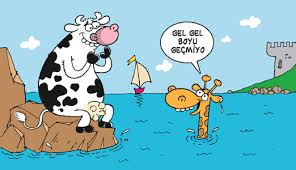 Anlam, sözcülerde değil söyleyen kişinin zihnindedir.
Empati
İnsanın kendisini karşısındaki insanın yerine koyarak onun duygu ve düşüncelerini doğru olarak algılaması ve bunu ona iletmesi sürecidir.
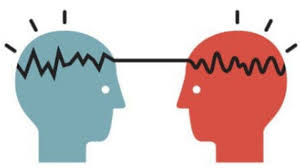 Empati Düzeyleri
Onlar Düzeyi: Birey kendisine anlatılan sorun üzerinde düşünmez; bireyin duygu ve düşüncelerine dikkat etmez; bu soruna ilişkin olarak kendi duygu ve düşüncelerinden bahsetmez. Genellemeler yapar.
Ben Düzeyi: Empatik tepki veren çalışan ben-merkezcidir; sorun sahibi bireyi eleştirir, ona akıl verir, bireyi sorunlarıyla baş başa bırakır 
Sen Düzeyi: empatik tepki veren birey, kendisine sorununu ileten bireyin rolüne girer, olaylara o kişinin bakış açısıyla bakar toplumun ya da kendisinin düşüncelerini dile getiremez, doğrudan doğruya karşısındaki kişinin duyguları ve düşünceleri üzerinde odaklaşarak, o bireyin ne düşündüğünü ve hissettiğini anlamaya çalışır.
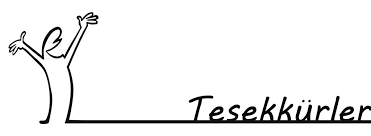 Vizede başarılar…